ECE 264 Fall 2020Advanced C Programming
Yung-Hsiang Lu
Purdue University
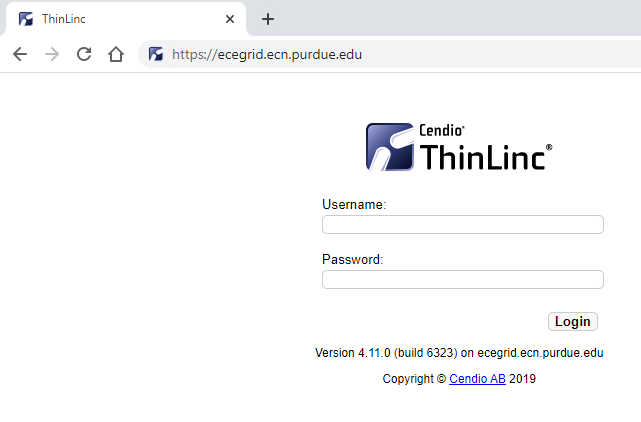 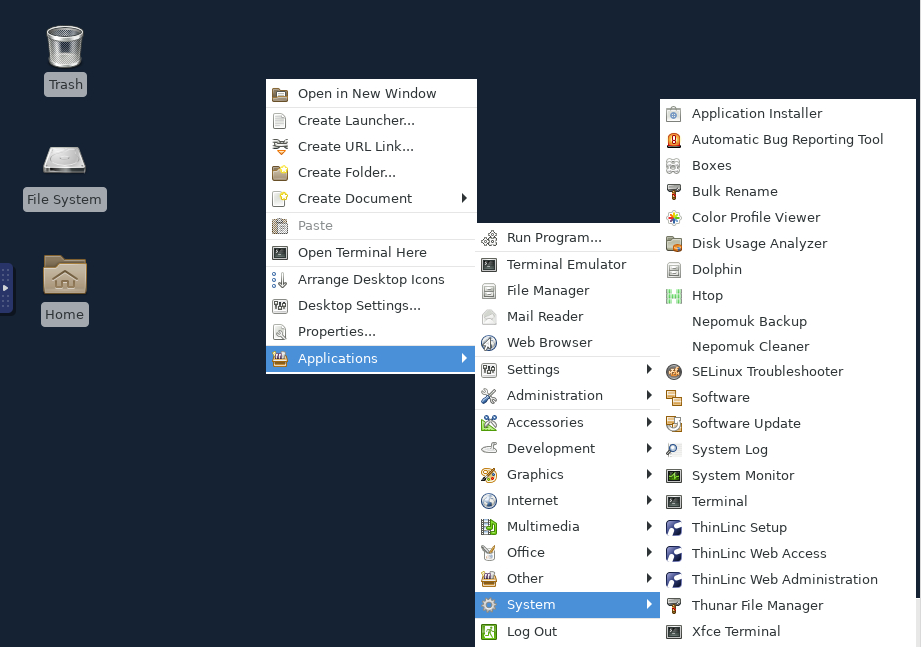 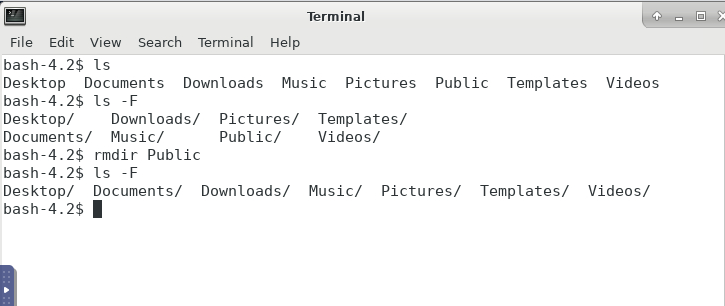 The Public directory has been removed. 
rm: remove a file
rmdir: remove a directory
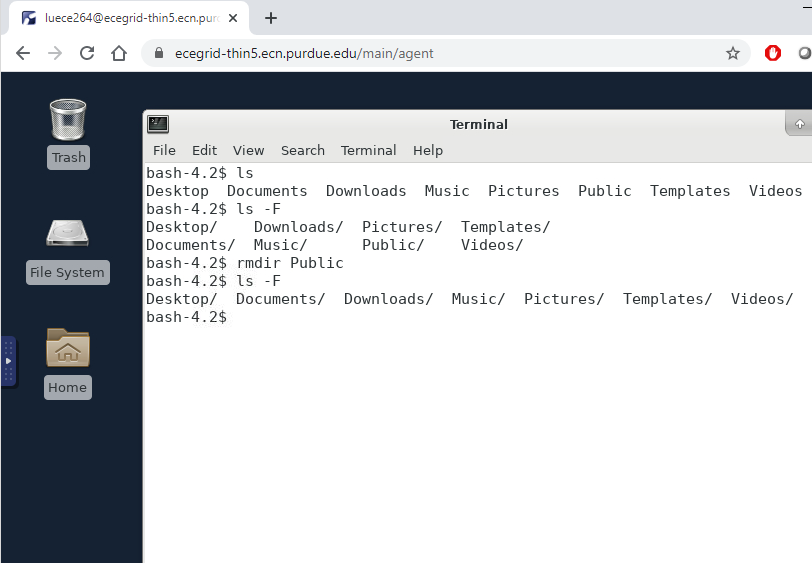 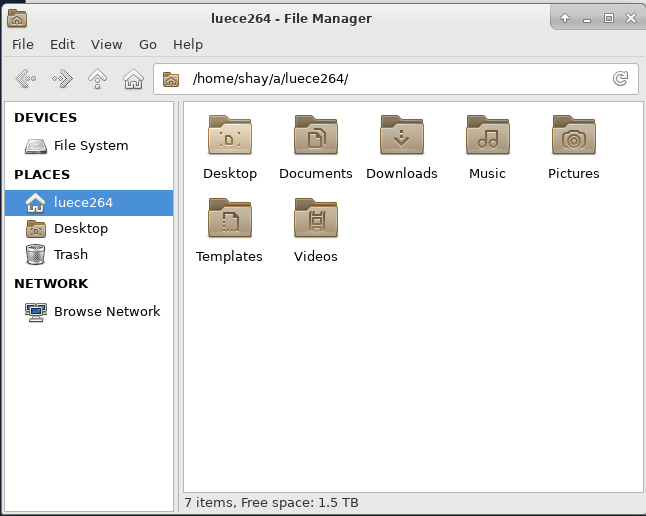 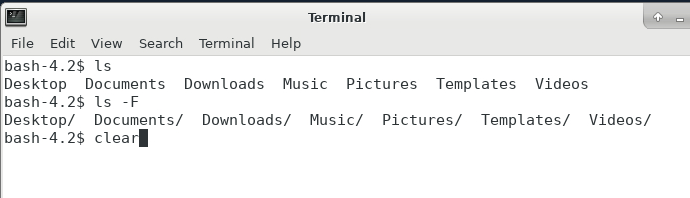 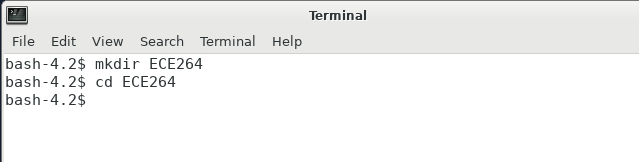 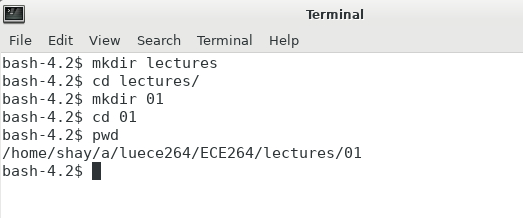 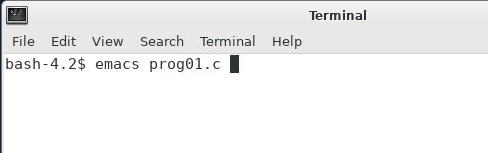 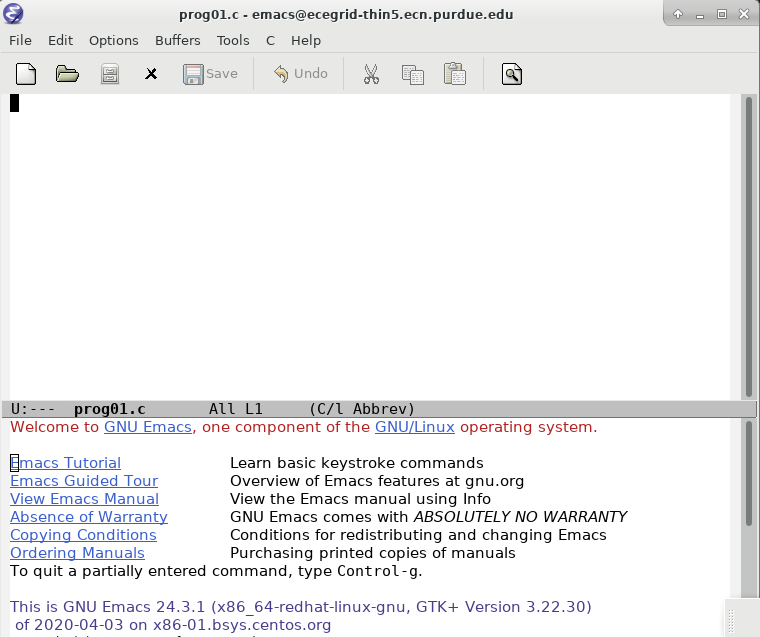 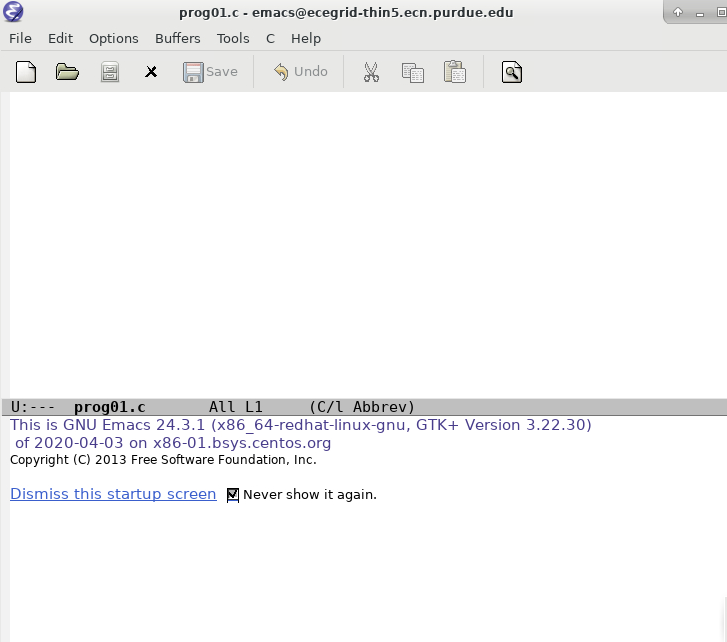 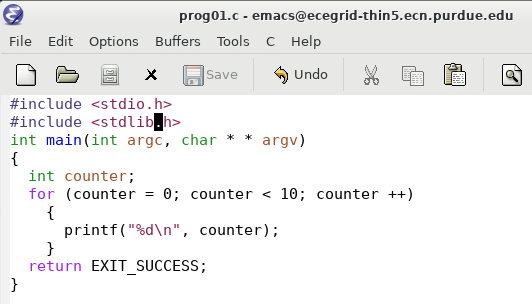 C Programs has three formats
Compilation + Linking
ECE 264 uses gcc
These formats allow the same programs (text format) to run on different types of machines.
Text Format
Human Readable
Executable Format
Machine Readable
Compilation
Linking
Object Format
Machine Readable
gcc -c
gcc
13
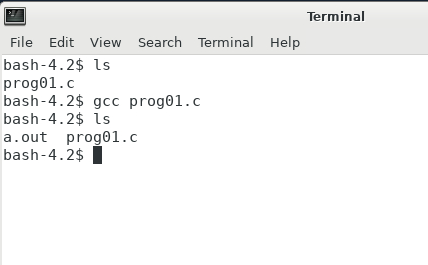 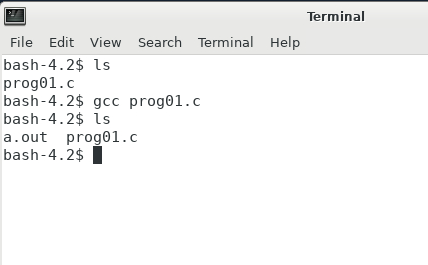 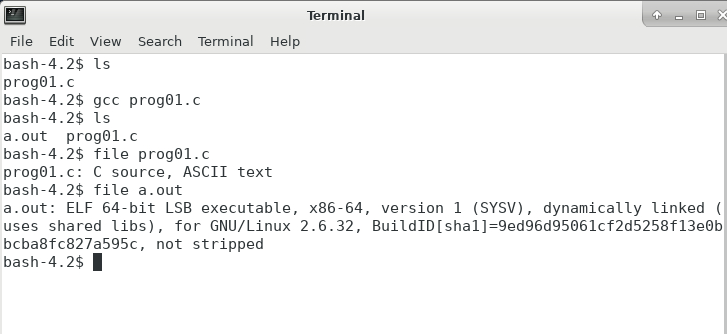 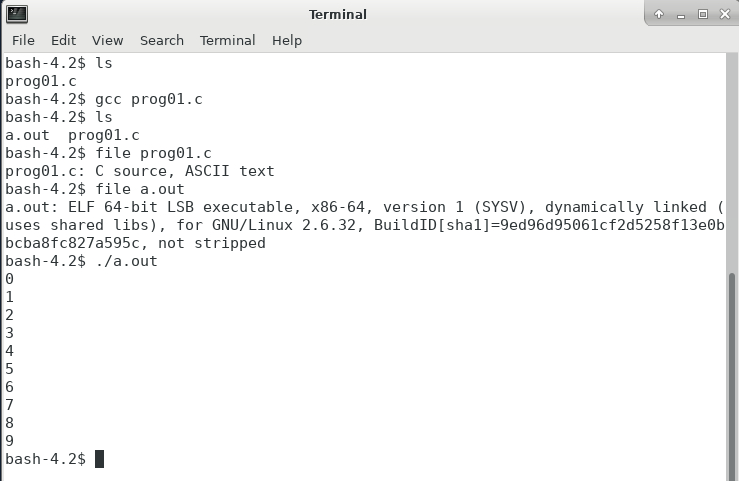 ./ ensures that you are running
the program in this directory
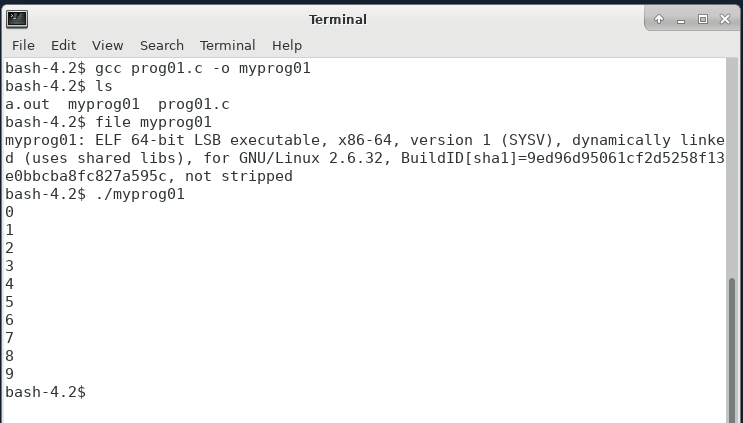 -o (lower case) specifies the 
name of the executable
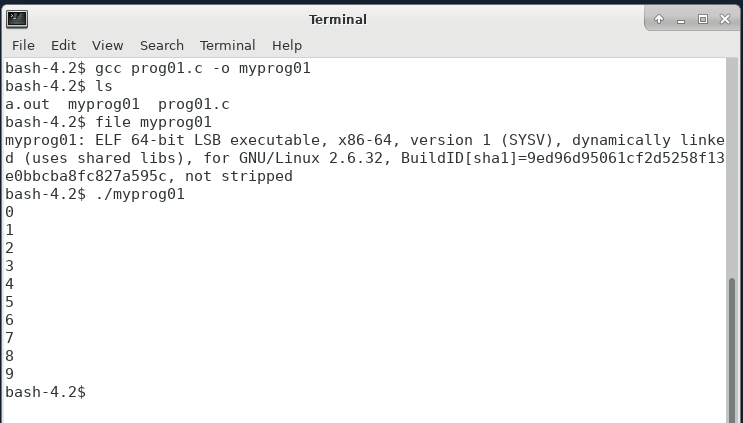 -o (lower case) specifies the 
name of the executable
Caution:
Do not call your executable “test”. Test is a Linux command.
Do not put your text file after -o. Doing so erases your text file.